Development of an RF system
Slow Extraction Signal Generation and Measurement
5th Slow Extraction Workshop 2024-02-13
The story Behind the DeveloPment
New project in the middle east in need of RF cavity and beam regulation
End of Life notifications for old LLRF systems
Multiple designs with different interfaces to the MedAustron Control System



	A new LLRF design is needed!
2
5th Slow Extraction Workshop 2024-02-13
Wishlist
One LLRF to rule them all








Off the Shelf Hardware
Increased Diagnostic Capabilities
Injector
    Cavity Regulation at 216MHz
    Reflected power Interlock
    Cavity Tuning Control
RF Knockout
    Signal generation close to the Tune frequency
    Modulation schemes
	AM, FM, PM 
    Cavity regulation?
    Intensity modulation/regulation?
Synchrotron
    Cavity Regulation at 400kHz – 10MHz
    Beam Control (phase loop, radial loop)
Beam Diagnostic
    Injection Energy (Time of Flight)
    Synchrotron Longitudinal Phase
    Synchrotron Beam Position
    Schottky Measurements?
    Synchrotron Beam Tomography?
3
5th Slow Extraction Workshop 2024-02-13
What we came up with
4
5th Slow Extraction Workshop 2024-02-13
Hardware
Off the Shelf Vadatech mTCA based
AMC560 Carrier Boards
Zynq Ultrascale+ SOC
FMC231 AD/DA conversion boards 
4 Channel 1GSps ADC
4 Channel 2.5GSps DAC
FMC155/FMC105 communication boards
SFP/SFP+
GPIO/LVDS
RS485/Modbus
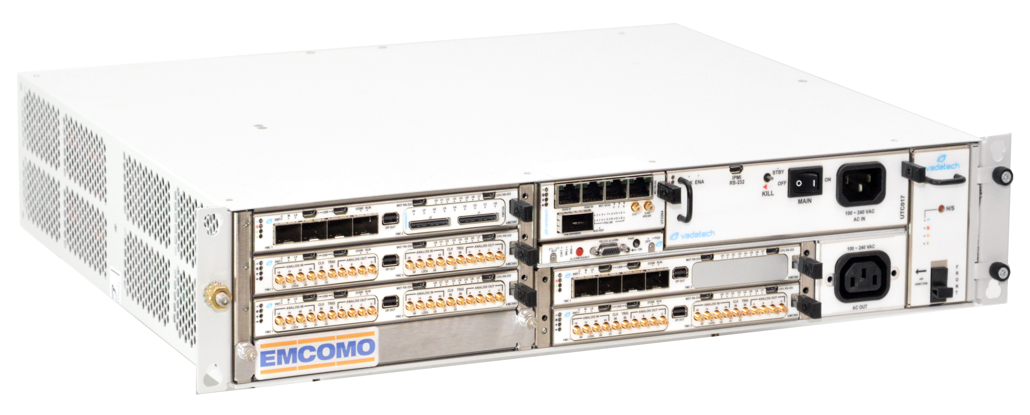 5
5th Slow Extraction Workshop 2024-02-13
System architecture Implemented together with Instrumentation Technologies
6
5th Slow Extraction Workshop 2024-02-13
Signal Sampling / Generation
Direct Sampling, Direct Digital Synthesis
NCO Based Frequency Generation
Multiple Harmonics available for each NCO
I/Q Modulation/Demodulation for Baseband Signal treatment
Translated to Amplitude and Phase for the User
Sequencers / Function Generators available for all modulation inputs (frequency, amplitude, phase)
Update rates up to 10MSps for the Function Generators 
Scaling and adjustment of modulation inputs available (e.g. frequency adjustment from the radial loop)
PI Controllers for Cavity, Beam Phase and Radial Position regulation
7
5th Slow Extraction Workshop 2024-02-13
Time of Flight – Beam Energy measurement
8
5th Slow Extraction Workshop 2024-02-13
Position Measurement
9
5th Slow Extraction Workshop 2024-02-13
Schottky Measurement
10
5th Slow Extraction Workshop 2024-02-13
RF Knockout Modulation Examples
Pseudo Random Phase Shift Keying
Base Frequency 1MHz
Feed Forward signal generation
Function Generator „randomly“ updates the phase to ±90° at a 2kHz update rate
11
5th Slow Extraction Workshop 2024-02-13
RF Knockout Modulation Examples
12
5th Slow Extraction Workshop 2024-02-13
RF Knockout Modulation Examples
Dual Frequency Modulation
Base Frequency 1MHz
Feed Forward signal generation with fixed amplitudes and phases
1 Function Generator generates a frequency sweep from 0.995 to 1.005 MHz
1 Function Generator generates a frequency sweep from 1.005 to 0.995 MHz
Signals are digitally added and sent out to one DAC
13
5th Slow Extraction Workshop 2024-02-13
RF Knockout Modulation Examples
14
5th Slow Extraction Workshop 2024-02-13
Questions to the Audience
Which modulation signals do you actually want?
I am especially interested in crazy ideas!
15
5th Slow Extraction Workshop 2024-02-13